Подготовка к написанию сочинения по русскому языкуна ОГЭ – 2021  (задание 9.3)
Структура экзамена                                            по русскому языку
Экзаменационная работа состоит из 3 частей, включающих в себя 9  заданий.
    На выполнение работы отводится 3 часа 55 минут (235 мин.)
    Часть 1 включает в себя одно задание и представляет собой небольшую письменную работу по прослушанному тексту (сжатое изложение), прослушивается текст  2 раза. На выполнение 1 части работы рекомендуется отвести  85 мин.
2 часть
Часть 2 выполняется на основе прочитанного текста. Она состоит из 7 тестовых  заданий (2 – 8).    Ответы к этим заданиям записываются в виде слова (словосочетания), числа или последовательности цифр.     На выполнение этой части работы рекомендуется отвести 70 мин.
3 часть
3 часть выполняется на основе того же текста, который вы читали, работая над заданиями 2 части.
   Приступая к части 3, выберите одно из трёх предложенных заданий  (9.1, 9.2, 9.3.  ) и дайте письменный развёрнутый аргументированный ответ.  По форме это задание представляет собой сочинение-рассуждение.
    Примерное время – 80 мин.
9.3  Композиция сочинения
Композиция сочинения-рассуждения
1 абзац – Вступление.  (даем толкование этического понятия, предложенного для размышления). Комментарий.
2  абзац ( первый аргумент-пример  из исходного  текста)
3  абзац  (второй  аргумент – пример  из жизненного  опыта или художественного текста).
4 абзац – Заключение (вывод).
Не забывайте, что каждый последующий абзац должен содержать новую информацию.
Задание 9.3
Как Вы понимаете значение слова ЧЕЛОВЕЧНОСТЬ? Сформулируйте и прокомментируйте данное Вами определение. Напишите сочинение- рассуждение на тему: «Что такое человечность», взяв в качестве тезиса данное Вами определение. Аргументируя свой тезис, приведите 2 (два) примера-аргумента, подтверждающих Ваши рассуждения: один пример- аргумент приведите из прочитанного текста, а второй – из Вашего жизненного опыта. Объём сочинения должен составлять не менее 70 слов.
Задание 9.3 Критерии оценивания
Задание 9.3Критерии оценивания
Способы толкования значения слова
1. Перечисление основных признаков, составляющих понятие.
 Доброта – это душевное расположение к людям, стремление делать добро другим.
2. Перечисление синонимов.
Человечность – это внимательность, чуткость, гуманность.
3.Указание на типичные качества характера, поступки людей, в которых проявляется понятие.
Человечность – это готовность помогать людям, не обижать их словом и делом, понимать и прощать чужие слабости.
Вступление. Толкование значения слова
Слово «человечность» обозначает одно из важнейших  качеств человека: стремление помочь тому, кто оказался в беде, не обижать окружающих словом или делом, уважать человеческое достоинство.
Комментарий
Я считаю, что в наше время это одно из самых важных слов: люди часто думают только о себе, о своей выгоде, забывая о том, что окружающие нуждаются в доброте и заботе. Каждый хочет, чтобы в нем видели и уважали человека.
Логический переход. Пример из текста
В тексте А.И. Куприна можно найти пример, подтверждающий мою мысль. Доктор Пирогов совершил человечный поступок, когда помог семье Мерцаловых, оказавшейся на грани нищеты, причём сделал это очень тактично, не обидев бедняков высокомерием. Не случайно рассказ назван «Чудесный доктор». Герой совершает чудо человечности, спасая людей своей заботой.
Логический переход. Пример из опыта
Проявления человечности мы часто встречаем и в повседневной жизни. Например, не так давно мои родители  перечисляли деньги для беженцев с Украины, потому что хотели помочь людям, оказавшимся в страшной беде.
Вывод
Таким образом, «человечность» - это одно из тех слов, которые учат нас уважать людей, помогать им. Проявляя человечность, каждый из нас становится чище и лучше - становится настоящим Человеком.
Сочинение по шаблону
Нравственный выбор -  это выбор между добром и злом, правдой и ложью,  это выбор сердцем. Те люди, которые  выбирают душой, никогда не ошибутся.  Какой выбор делают герои текста?   Приведем примеры. 
В тексте мы видим, что главный герой ( написать о том, что он или она сделал )… Он сделал правильный выбор., это   помогло стать ему    лучше, добрее, красивее внутренне. 
 Подобный пример можно увидеть и в жизни. Однажды я или мой друг  ……
Итак,  сделать  нравственный  выбор не всегда просто, но необходимо.  Это поможет  в жизни.
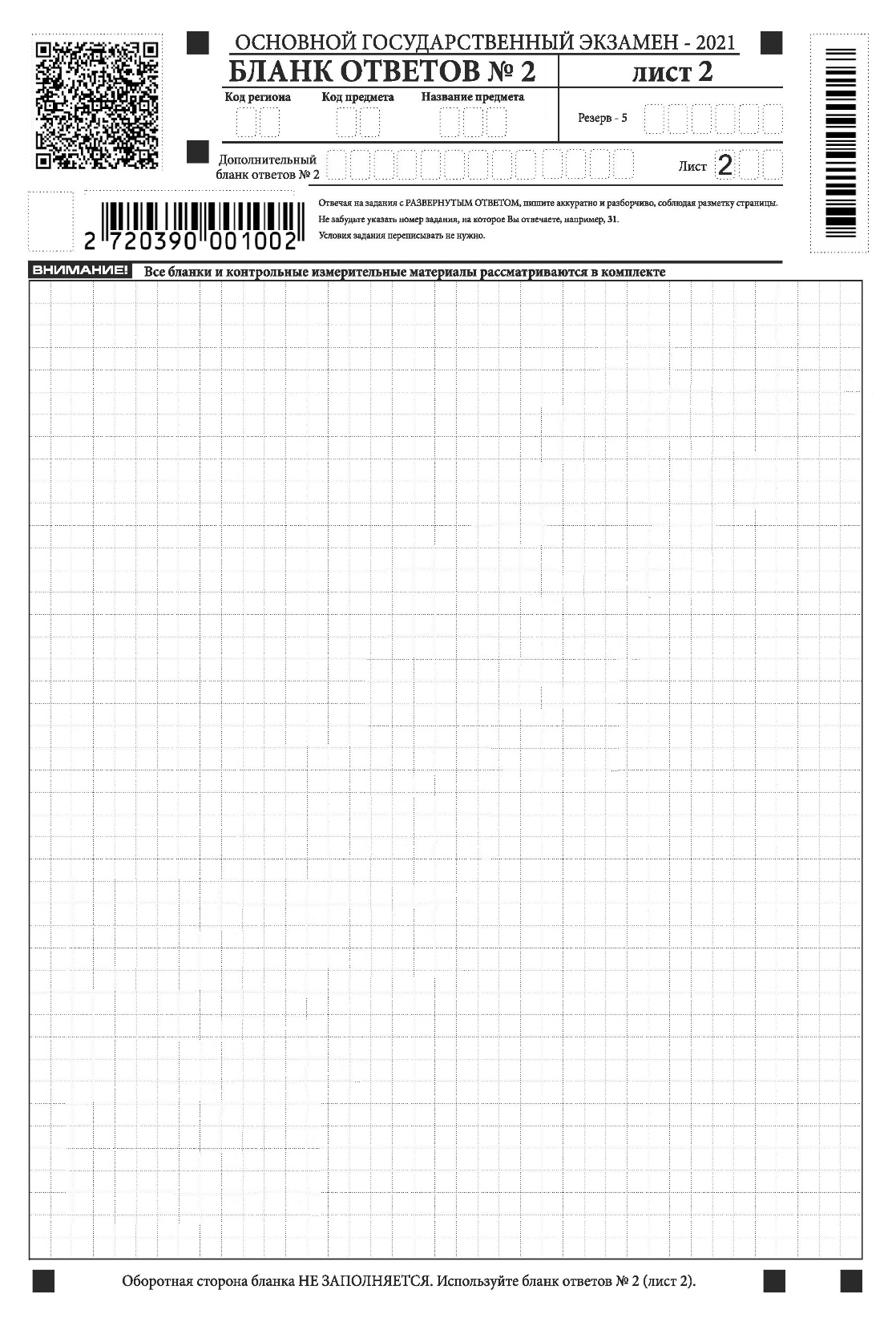